Yale-UNIDO Train-the-Facilitator Workshop in Green Chemistry
Catalysis
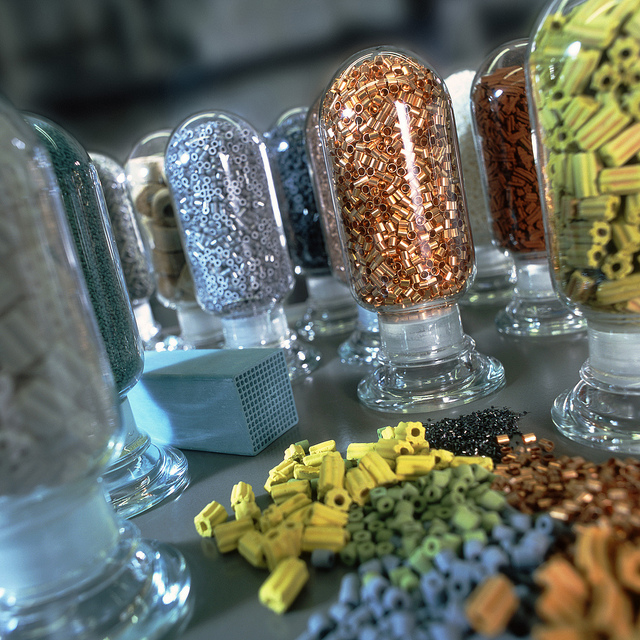 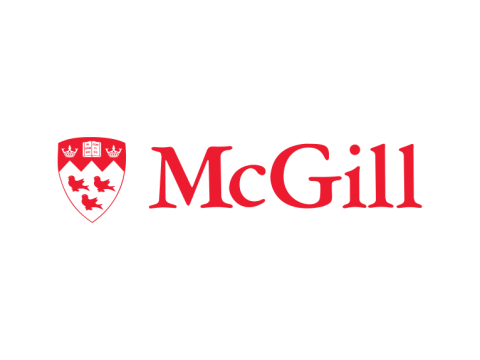 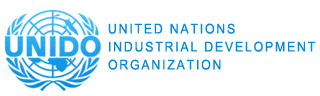 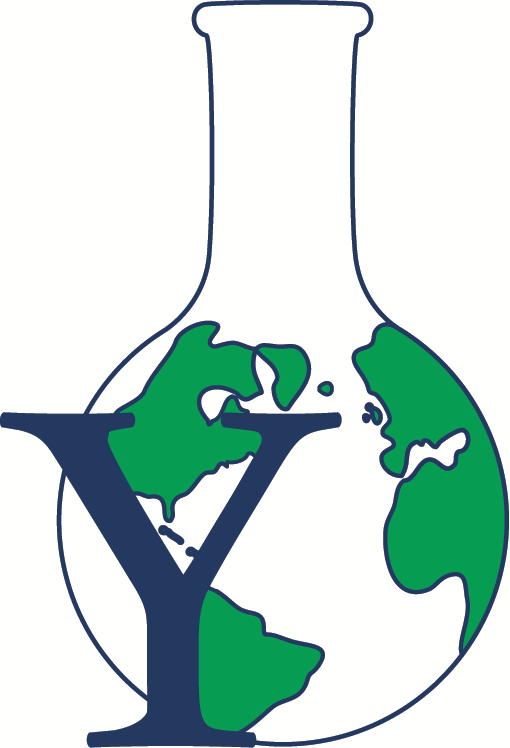 CENTER for GREEN CHEMISTRY
and GREEN ENGINEERING at YALE
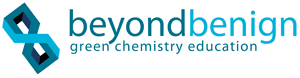 Image: Flickr, Catalysts, Author: BASF Catalysts
Topics To Be Covered
Activation Energy for Reaction
What is a Catalyst?
Types of Catalysts
Catalysts and Sustainability
Important Improvements Using Catalysts
Enzymatic Reactions
Examples and Considerations
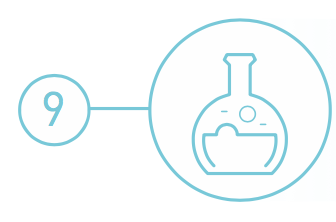 Catalysis
Catalytic reagents (as selective as possible) are superior to stoichiometric reagents.
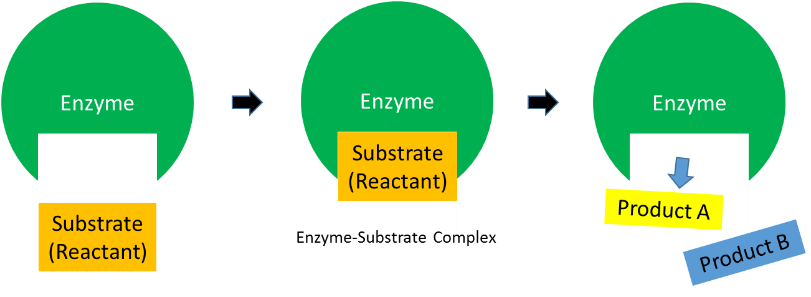 Source: Wikipedia
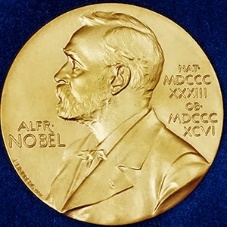 Nobel Prizes for catalysis
Ostwald, 1909, Catalysis (Ostwald Process)
Sabatier (together with Grignard), 1912, Heterogeneous Catalytic Hydrogenation
Haber, 1918, Ammonia Synthesis
Harden-Euler-Chelpin, 1929, Fermentation of Sugar by Enzymes
Bergius, Bosch, 1931, Catalytic High Pressure Chemistry
Ziegler, Natta, 1963, Alkene Polymerization
Fischer, Wilkinson, 1973, Organometallic Sandwich Complexes
Noyori, Sharpless and Knowles, 2001, Enantioselective Catalysis
Chauvin, Grubbs, Schrock, 2005, Metathesis
Ertl, 2007, Heterogeneous Catalysis
Suzuki, Heck, Negishi, 2010, Coupling reactions
Arnold, 2018, directed evolution (-> biocatalysis)
4
[Speaker Notes: After click text turns green – what are the criteria to design a green catalyst?]
What is catalysis?
A catalyst is a substance that increases the rate at which a chemical reaction approaches equilibrium, but is not consumed in the process.
The catalyst is not a reagent or a product as it is not consumed: it’s noted above the equation arrow


The catalyst participates in the kinetic equations but not in the equilibrium constant
A + Cat → ACat (1)
B + ACat → ABCat (2)
ABCat → CatP (3)
CatP → Cat + P (4) 
A + B → P
Cat
Overall reaction
A + B → P
5
[Speaker Notes: After click text turns green – what are the criteria to design a green catalyst?]
The catalytic cycle
Catalysis can be viewed as a cyclic event: A catalytic cycle is defined as the succession of chemical changes undergone by the catalyst until it recovers its initial state.
The catalyst remains reusable at the end of the process to go for a new cycle
I. Chorkendorff, J. W. Niemantsverdriet, Concepts of Modern Catalysis and Kinetics, Wiley-VCH, 2003
6
[Speaker Notes: After click text turns green – what are the criteria to design a green catalyst?]
The catalytic cycle
Catalysis can be viewed as a cyclic event: A catalytic cycle is defined as the succession of chemical changes undergone by the catalyst until it recovers its initial state.
If at any point the cycle breaks, catalysis stops!
A stoichiometric reaction can be view as a catalytic reaction going through 1 cycle
I. Chorkendorff, J. W. Niemantsverdriet, Concepts of Modern Catalysis and Kinetics, Wiley-VCH, 2003
7
[Speaker Notes: After click text turns green – what are the criteria to design a green catalyst?]
Catalysis=kinetic phenomenon
Catalysis can be viewed as a cyclic event: A catalytic cycle is defined as the succession of chemical changes undergone by the catalyst until it recovers its initial state.
Any reaction needs some energy to happen: the activation energy: Ea
When using a catalyst, an alternative path is created for a reaction, more complex, but energetically much more favorable.
Smaller activation energy for catalytic reaction => larger reaction rate
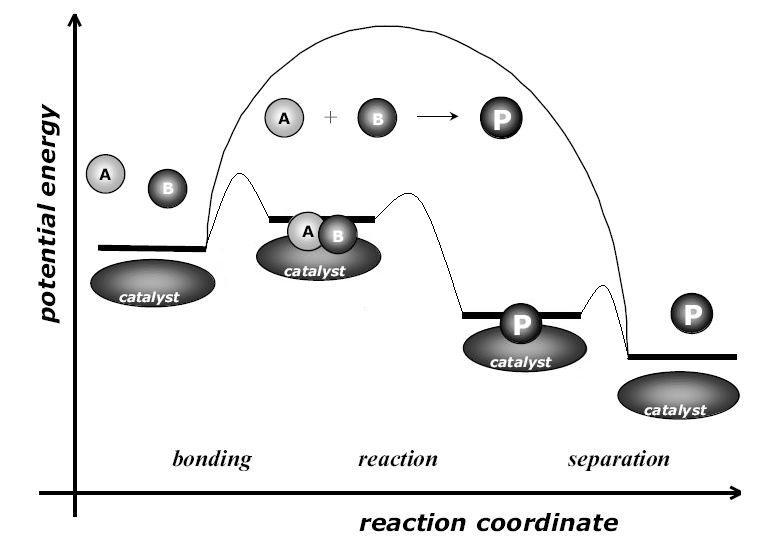 Ea
Ea
Ea < Ea
Reaction rate > reaction rate
I. Chorkendorff, J. W. Niemantsverdriet, Concepts of Modern Catalysis and Kinetics, Wiley-VCH, 2003
8
[Speaker Notes: After click text turns green – what are the criteria to design a green catalyst?]
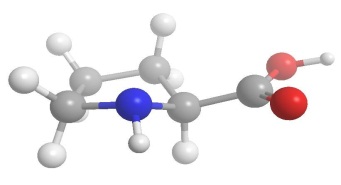 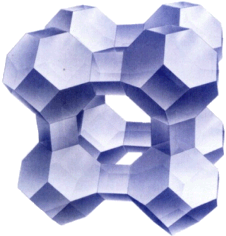 enzyme (biocatalyst)
zeolite (crystalline aluminosilicate)
Examples of catalysts
Many molecules/enzymes/materials can be catalysts
copper-zinc crystallites on silica
Catalysis, Concepts and green applications, by Gadi Rothenberg, Wiley-VCH 2008.
[Speaker Notes: After click text turns green – what are the criteria to design a green catalyst?]
Catalysts are widely used by industry and by nature
Terminology: types of Catalysts
An ideal green catalyst would have a preferred parameters from each type.
[Speaker Notes: After click text turns green – what are the criteria to design a green catalyst?]
metal crystallite
oxide support
Terminology: types of Catalysts
Still, all types of catalysts relies on the same principle and go through a catalytic cycle.
Heterogeneous catalysis
Homogeneous catalysis
Biocatalysis
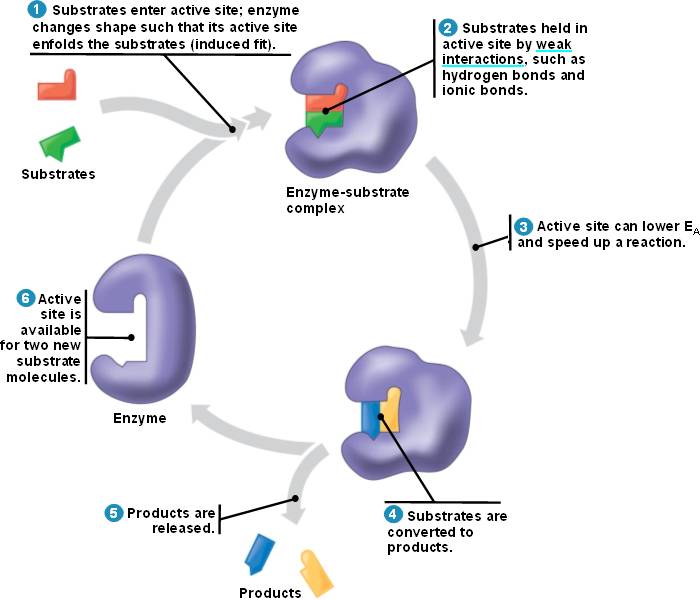 Catalysis, Concepts and green applications, by Gadi Rothenberg, Wiley-VCH 2008.  - http://bio1151.nicerweb.com/Locked/media/ch08/catalytic.html
[Speaker Notes: After click text turns green – what are the criteria to design a green catalyst?]
Catalysis in industry
Heterogeneous catalysis
Homogeneous catalysis
Biocatalysis
Recovery is a real challenge
For processes for which heterogeneous is not good
To ease recovery: biphasic separation or heterogenization
Biocatalysis relies on the use of yeast and bacteria to perform chemistry
Fast growing market in many sectors
Over 90 vol% of the chemicals worldwide are manufactured with the aid of solid catalysts
800 000 tons of solid catalysts are prepared each year
Heterogeneous catalysts allow continuous processes or flow reactors
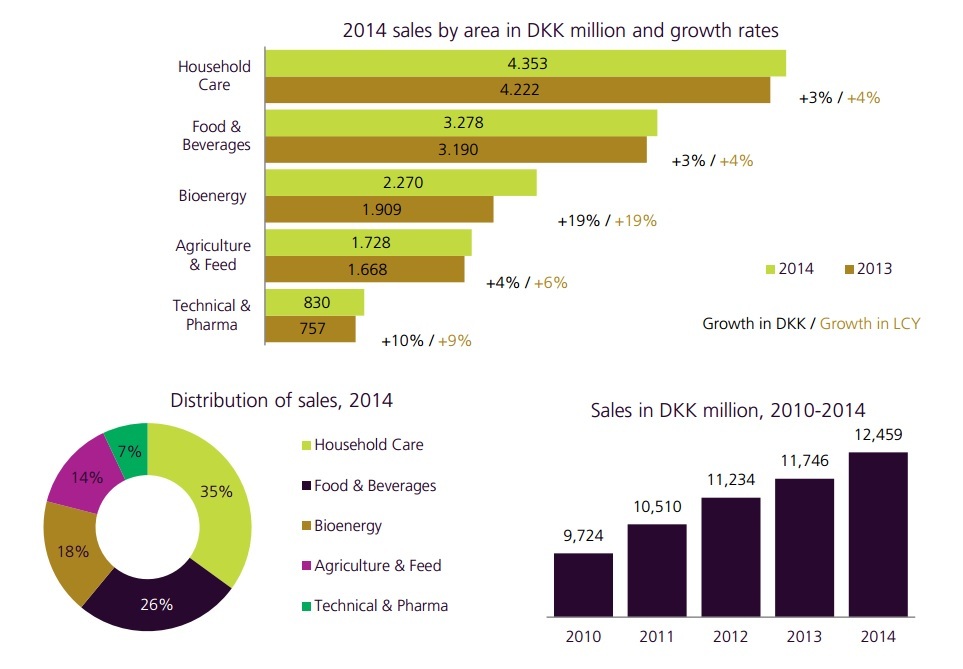 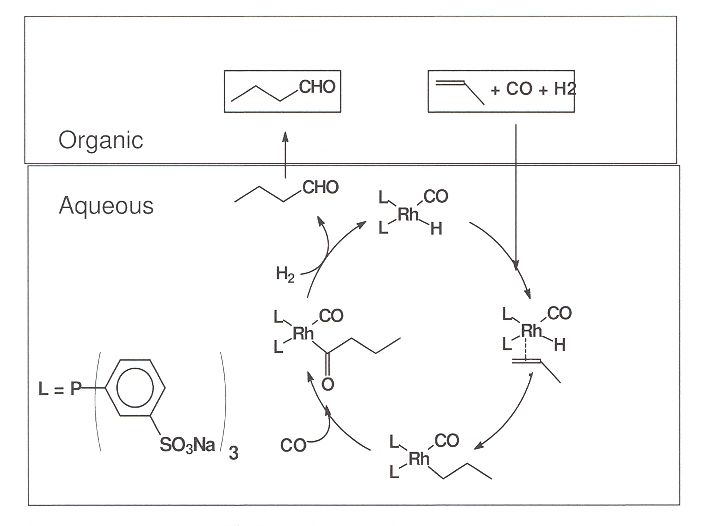 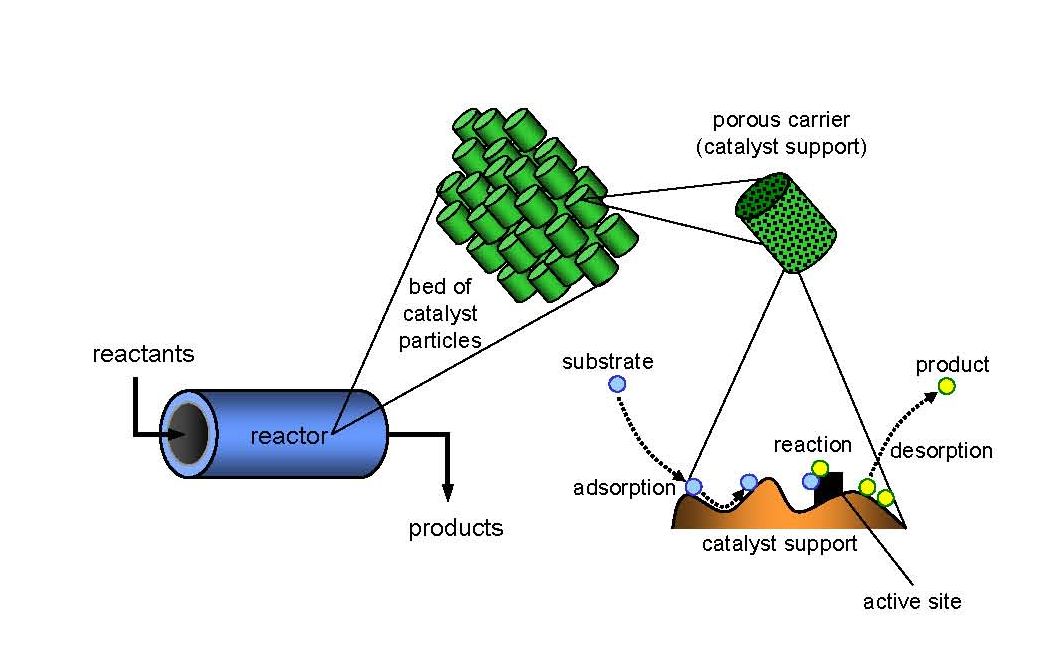 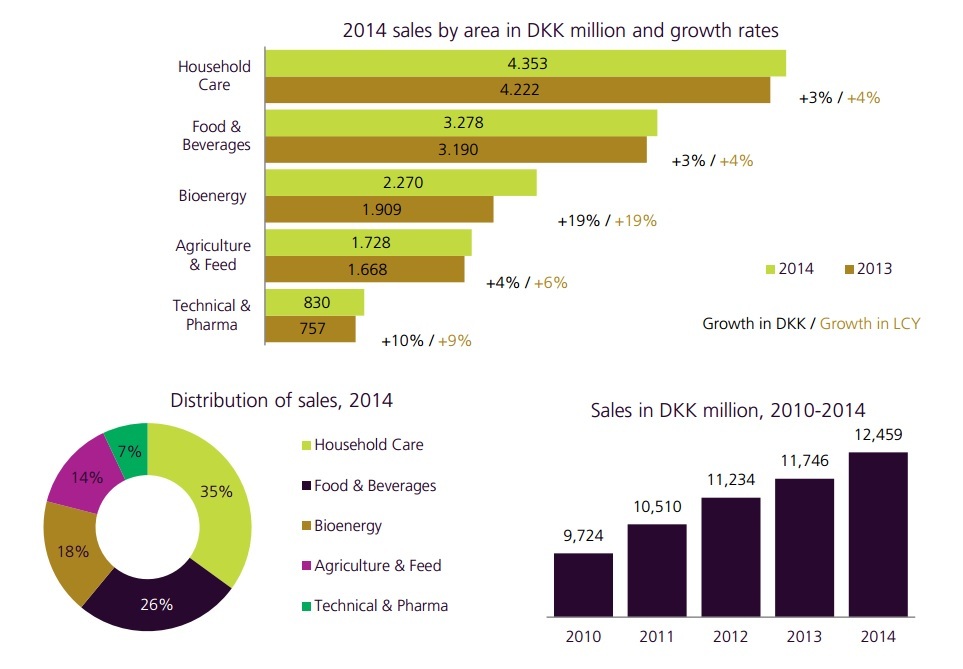 DKK 12.46 billion = $1.94 billion
Catalysis, Concepts and green applications, by Gadi Rothenberg, Wiley-VCH 2008 - K. H. Shaughnessy, Chem. Rev. 2009, 109, 643-710.  Source: Novozyme
[Speaker Notes: After click text turns green – what are the criteria to design a green catalyst?]
Haber Bosch
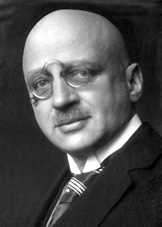 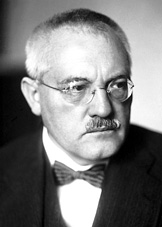 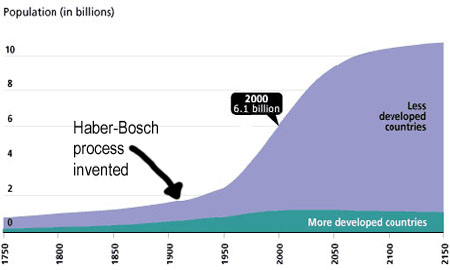 The Haber-Bosch process, which allows fertilizer production, is facilitated by a catalyst.
The invention of the process led to a global increase in human population.
Consumes 1% of the total human energy use on the planet
Fritz Haber
(1868-1934)
Nobel Prize 1918
Carl Bosch
(1874-1940)
Nobel Prize 1931
The Haber-Bosch process accounts for ~ 40 % of the overall N2 fixation on earth and the only source of NH3 for the subsequent synthesis of all nitrogen containing man-made materials
Source: Wikipedia
A kinetic process
catalysis = kinetic phenomenon
Let’s look closer at Haber Bosch
At room temperature
Thermodynamic data: G=–16.4 kJ mol–1, H°=–45.9 kJ mol–1
	What do you think? Can the reaction occur?
Very high activation energy:
	heating required!
N2 + H2
NH3
I. Chorkendorff, J. W. Niemantsverdriet, Concepts of Modern Catalysis and Kinetics, Wiley-VCH, 2003
A kinetic process
catalysis = kinetic phenomenon
Let’s look closer at Haber Bosch
So what happens to the thermodynamic when you heat?
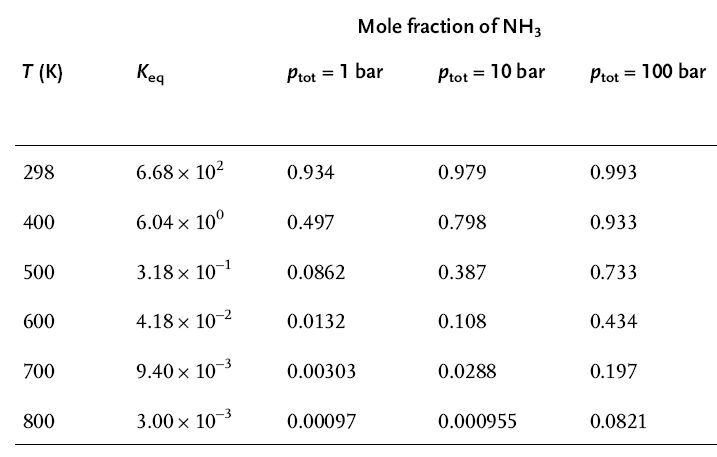 At 298 K
Thermo: 
Kinetics: Not enough energy
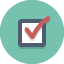 No thermal reaction possible
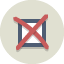 Heating
N2 + H2
NH3
At 800 K
Thermo: 
Kinetics:
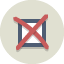 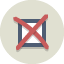 NH3
N2 + H2
I. Chorkendorff, J. W. Niemantsverdriet, Concepts of Modern Catalysis and Kinetics, Wiley-VCH, 2003
16
A kinetic process
catalysis = kinetic phenomenon
Let’s look closer at Haber Bosch
So what happens to the thermodynamic when you heat?
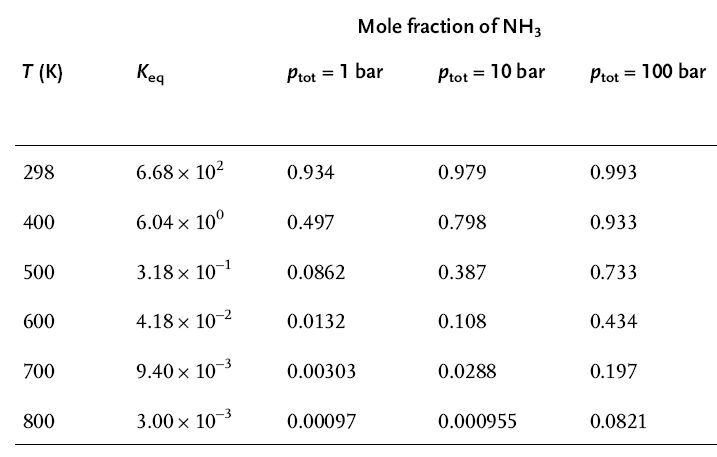 At 700 K 
Thermo:

But “Le Chatelier” can push with high pressure 

Kinetics: Catalyst
Catalysis = solution !
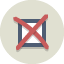 Heating
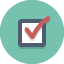 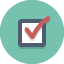 NH3
N2 + H2
I. Chorkendorff, J. W. Niemantsverdriet, Concepts of Modern Catalysis and Kinetics, Wiley-VCH, 2003
17
Catalysts evaluation: TON, TOF, selectivity
Catalysts are not eternal! The important question is how many cycles can they achieve on average and how fast
Terminology 
Turn over number (TON) = total number of cycles
	
Turn over frequency (TOF) = number of cycles/time
    TOF = TON / time
Selectivity: see class on metrics
18
[Speaker Notes: After click text turns green – what are the criteria to design a green catalyst?]
Catalysis Drives the Chemical Industry
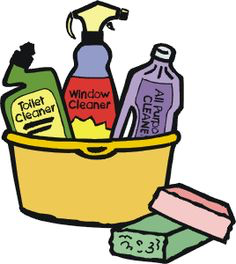 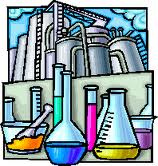 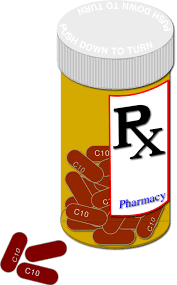 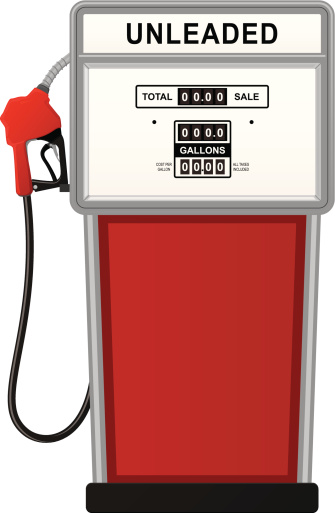 Petroleum
Fine chemicals
Consumer Products
Pharmaceuticals
Catalytic processes contribute to more than 35% of global GDP.
Source: Wikipedia
Important Heterogeneous Catalytic Processes
Fluidized catalytic cracking:
High MW petroleum → low MW fuels, like gasoline.
Zeolite catalysts, high temperature combustor.
Likely in your fuel tank.
Automotive three-way catalysis:
NOx/CO/HC → N2/CO2/H2O
Pt/Rh/Pd supported on ceria/alumina.
Makes exhaust 99% cleaner.
Haber-Bosch process:
N2 + 3 H2 → 2 NH3
Fe/Ru catalysts, high pressure and temperature.
Critical for fertilizer and nitric acid production.
Fischer-Tropsch chemistry:
n CO + 2n H2 → (CH2)n + n H2O , syn gas to liquid fuels.
Fe/Co catalysts.
Source of fuel for Axis in WWII.
Designing a Green Catalyst
Not all catalysts are created equal. Chemists need to consider various factors when deciding on a catalyst.
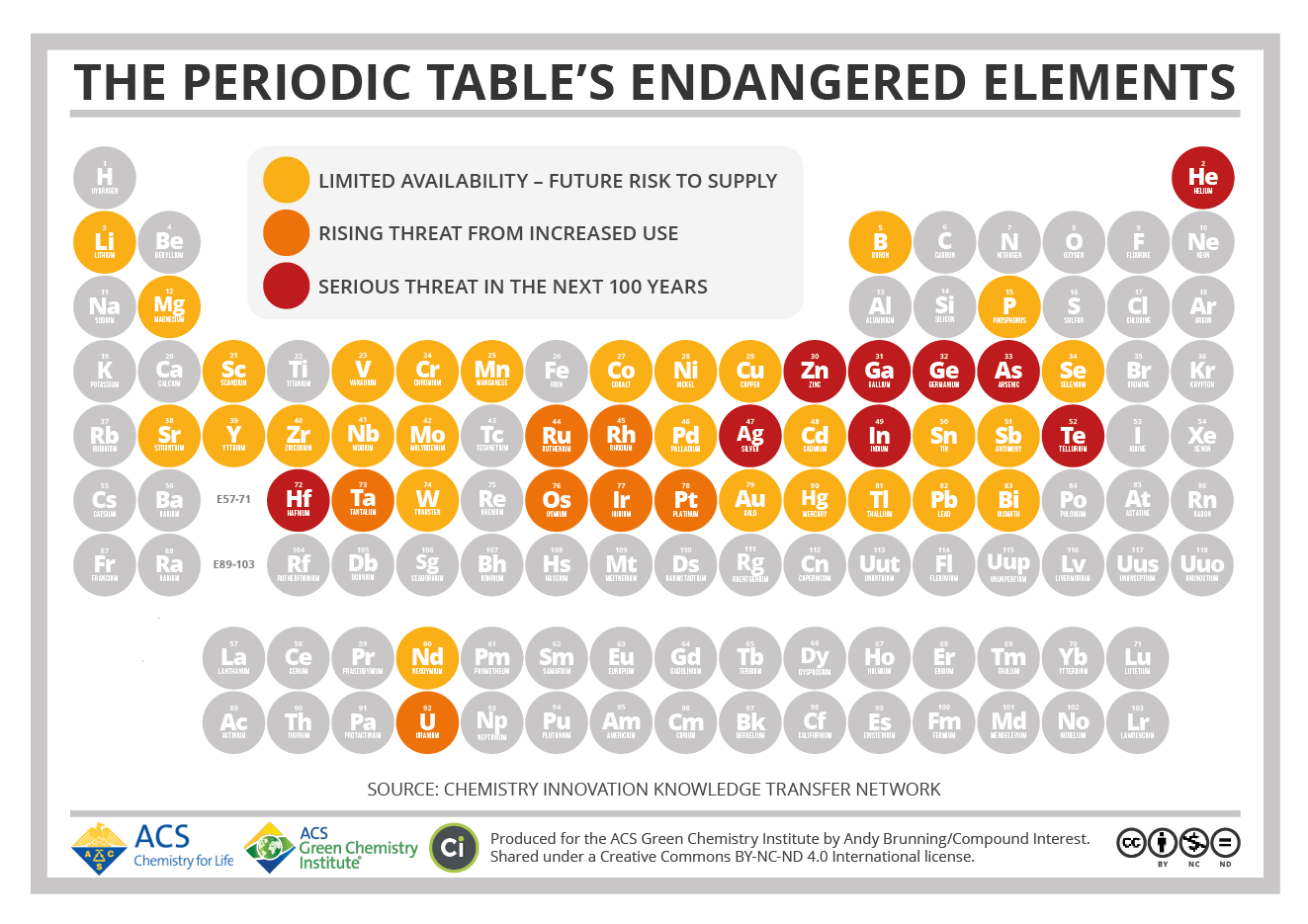 Is the catalyst non-toxic?
Is it actually used in sub-stoichiometric amounts?
Does it require special conditions (sensitivity to solvent, moisture, oxygen)?
Is it derived from abundant/renewable resources?
Can it be reused?
Can it be separated from the products?
Might it lead to dangerous conditions  (Runaway/chain reactions)?
Many metals which are used as catalysts are quickly depleting.
http://www.rsc.org/chemistryworld/Issues/2011/January/CriticalThinking.asp
Metal scarcity
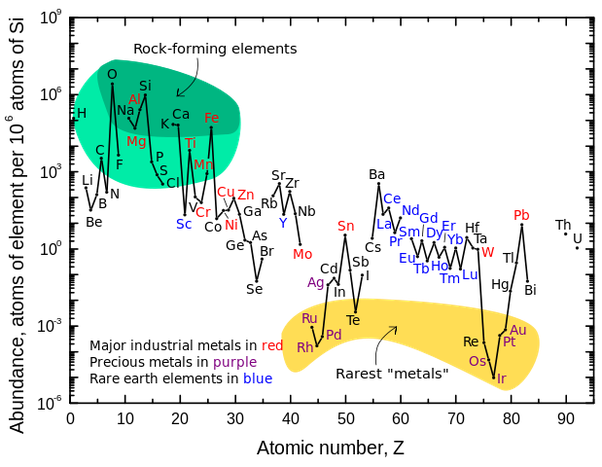 Source: Wikipedia
Use a lifecycle as a guide
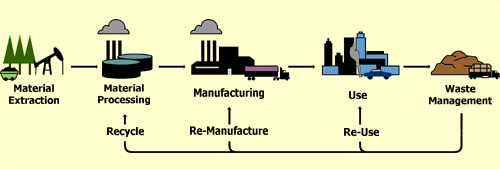 Use
Selectivity?
Turnover number?
Safety?
End-of-life
Reusability?
Ease of separation?
Material Extraction
Abundance?
Processing/Manufacturing
Energy?
Waste?
Toxicity of materials?
The Need to Develop More Sustainable Catalysts
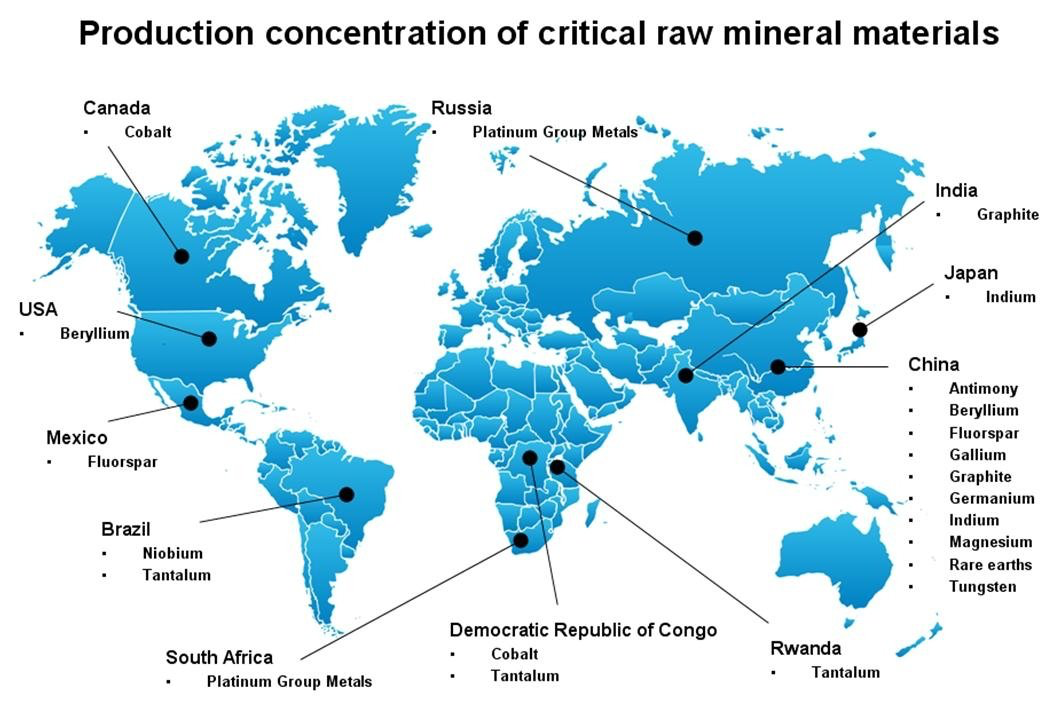 Raw materials (e.g. rare precious metals) are dispersed around the world and access to them is frequently political.

To gain economic and environmental independence, we must design catalysts which are locally sourced and abundant.
European Commission Press Release, June 2010
Current Trends in Catalyst Design
Reduce Loading
High Surface Area Support
Atomic Layer deposition
Earth Abundant Alternatives
Abundant metal 
Alloy - Synergistic Effect
Adjust other parameters
-  Solvents
-  Surfactants
Current Trends in Catalyst Design
Reduce Loading
High Surface Area Support
Atomic Layer deposition
Earth Abundant Alternatives
Abundant metal 
Alloy - Synergistic Effect
Adjust other parameters
-  Solvents
-  Surfactants
Example: The Haber-Bosch Process
Improving the Haber-Bosch process by using an iron catalyst:
Originally Fritz Haber discovered this reaction using an osmium (Os) based catalyst
Os metal is rare, toxic and too expensive: it could not be made industrial.
Rapidly alternatives with either iron (Fe) or ruthenium (Ru) were developed
Today’s catalysts: finely divided Ru on a solid support or Fe3O4/Fe2O3/Al2O3/K2O/CaO
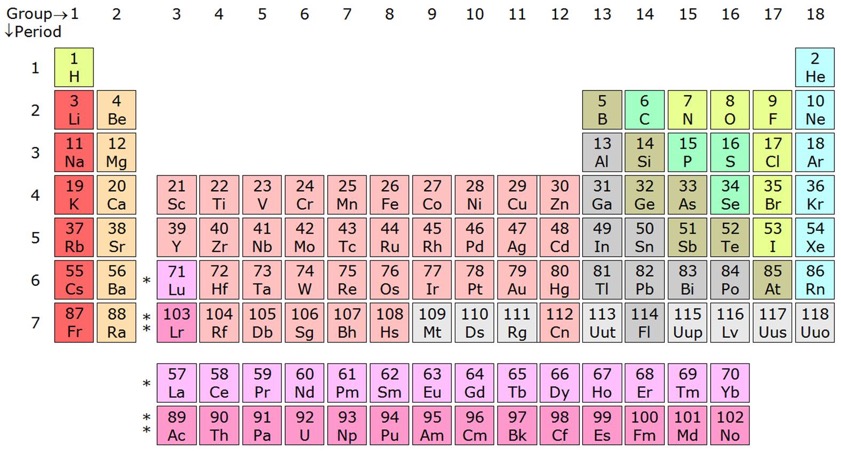 [Speaker Notes: Beware: Osmiun has never been a “traditional” catalysts for HB. It was the first catalyst discovered by F. Haber, but it was only commercialized with Ru or Fe based calasysts. I corrected it. AHM]
Example: Cross coupling reaction
Cross Coupling Reactions:
 Connecting two separate organic molecules together with high selectivity and high yield.
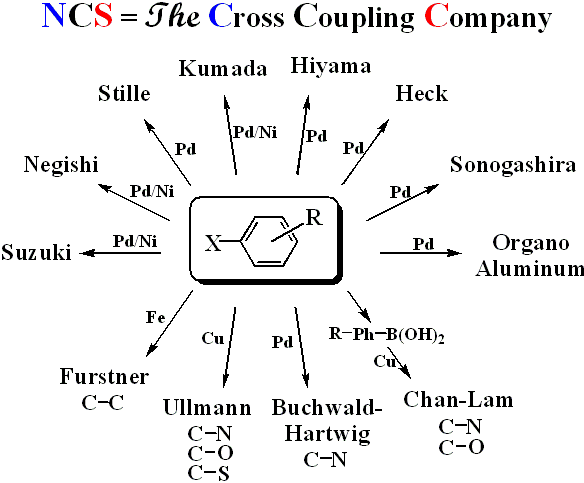 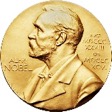 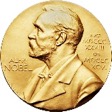 New chemistry innovations allowed the replacement of expensive palladium catalysts with nickel.

These reactions were awarded Nobel Prizes.
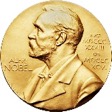 [Speaker Notes: Pd is used catalytically, in small amount, to carry out the reactionIn some cases, Pd needs NOT to be purified]
Example: replacing palladium by iron in hydrogenation
Hydrogenation:
Usually with expensive, rare metals: Pd, Rh, Ru, Pt
 or toxic, Ni
 iron (Fe) is abundant and non toxic
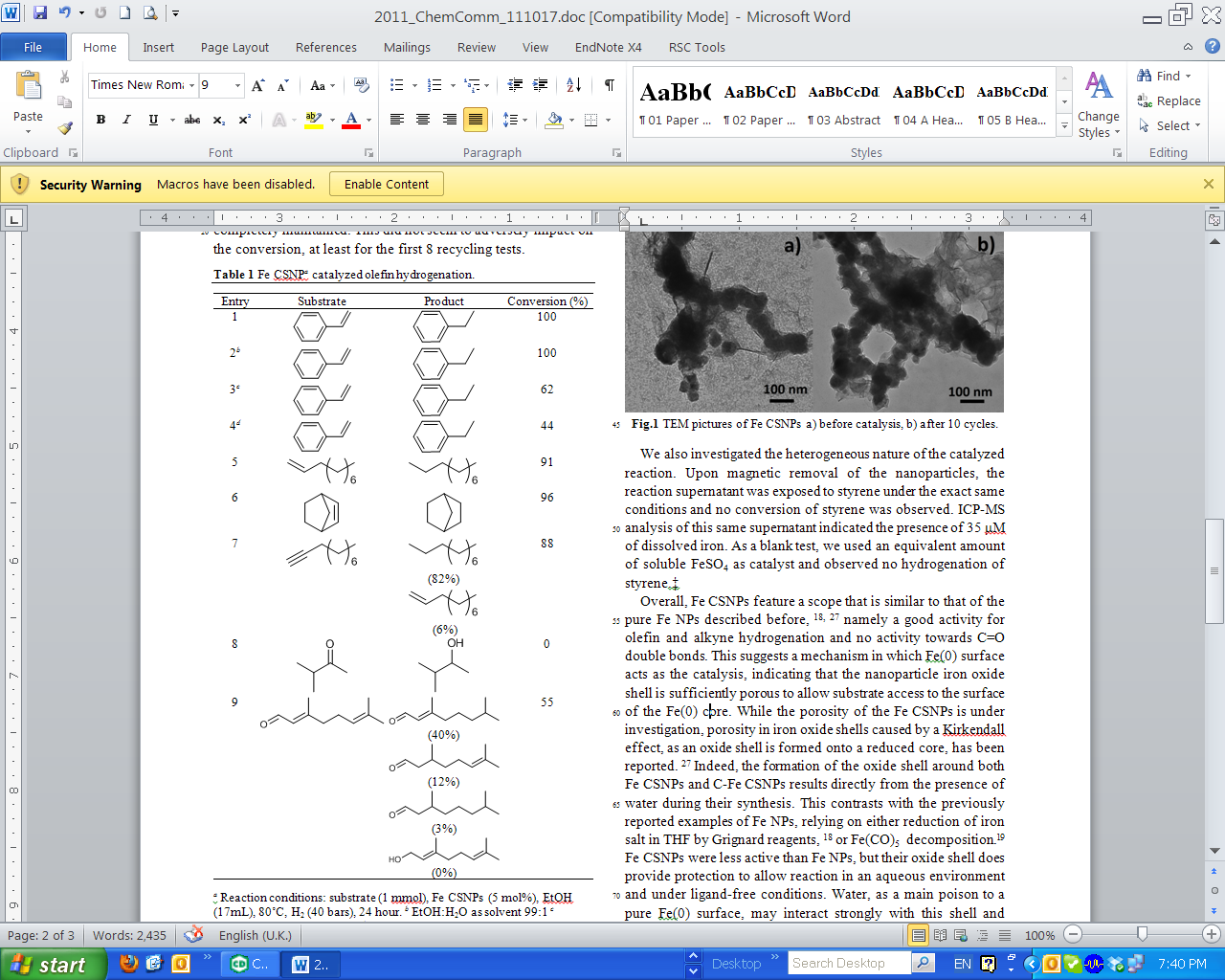 synthesized
in EtOH
The iron oxide shell protects Fe(0) from oxidation with water, while allowing interesting reactivity
synthesized
in EtOH and water (99:1)
synthesized
in EtOH and water (1:1)
industrial
in EtOH
R. Hudson, A. Rivière, C. M. Cirtiu, K. L. Luska, A. Moores, Chem.Comm. 2012, 48, 3360-3362.
[Speaker Notes: Pd is used catalytically, in small amount, to carry out the reactionIn some cases, Pd needs NOT to be purified]
Increased Surface Area
High surface area porous support:
<50 cm2 g-1
50 – 4000  cm2 g-1
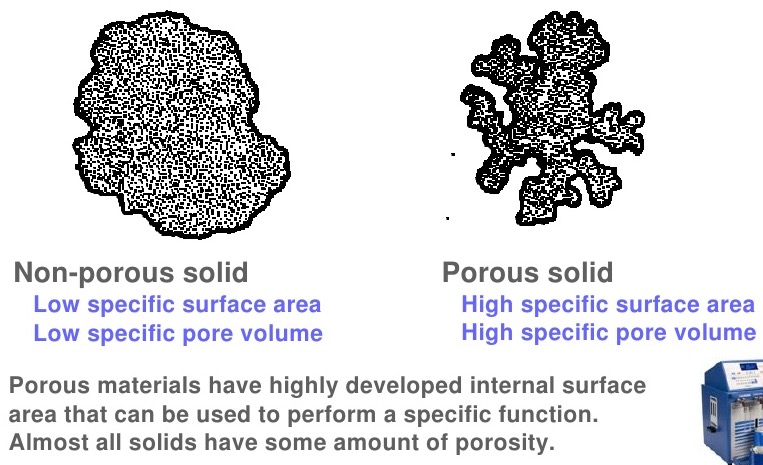 Automotive Emissions Control System
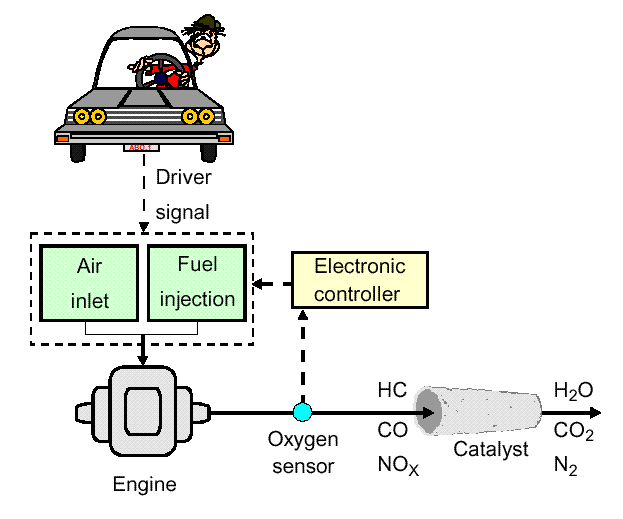 “Three-way” Catalyst
CO  CO2
HC  CO2 + H2O
NOx  N2
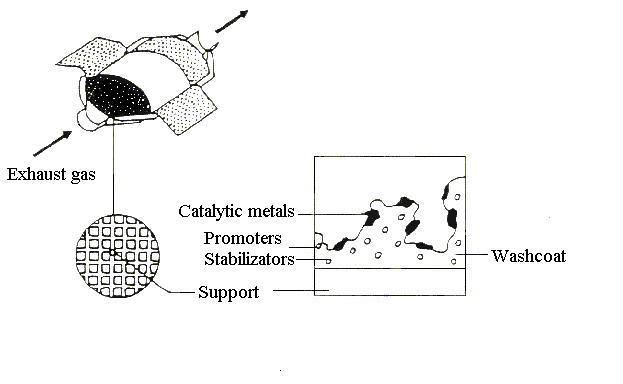 Monolith reactor
Most widely deployed heterogeneous catalyst in the world.
You probably own one!
Pt, Rh, Pd Alumina, ceria, lanthana, etc.
Enzymatic Reactions
Enzymatically driven reactions that occur in nature are often highly specific and compartmentalized. 
Many of these reactions occur in ambient temperature and pressure with a water solvent.
Today, over 5000 of enzymatic reactions types have been identified, and that number continues to grow.
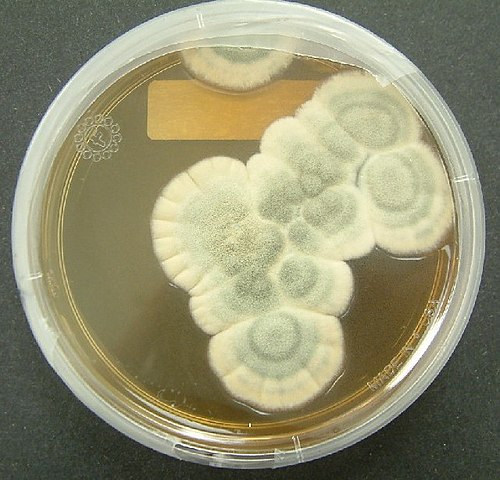 Image: Wikimedia Commons, Penicillium notatum, Author: Crulina 98
Enzymatic Reactions
Enzymes are biological catalysts and are used in industry, agriculture, and by nature.
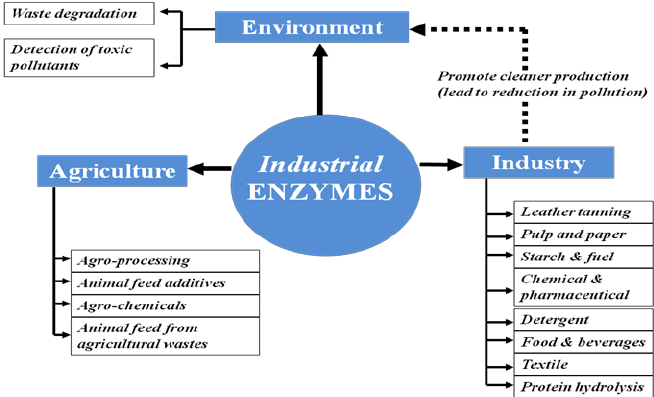 Enzymatic Reactions
This is a general representation of enzymatic reactions – the lock and key mechanism.
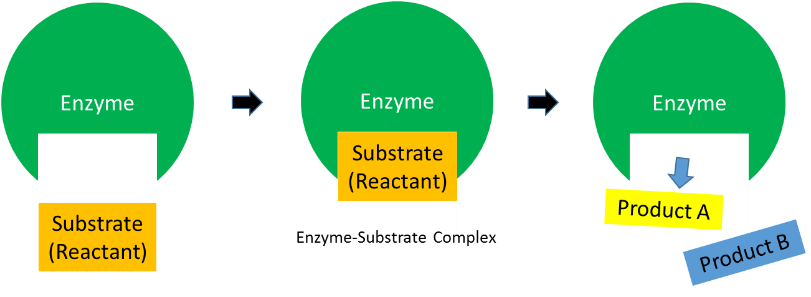 The substrate (reactant) binds with the enzyme and forms the Enzyme-substrate complex and is transformed into products A and B, which are released from the active site upon reaction completion.
Enzymatic Reactions
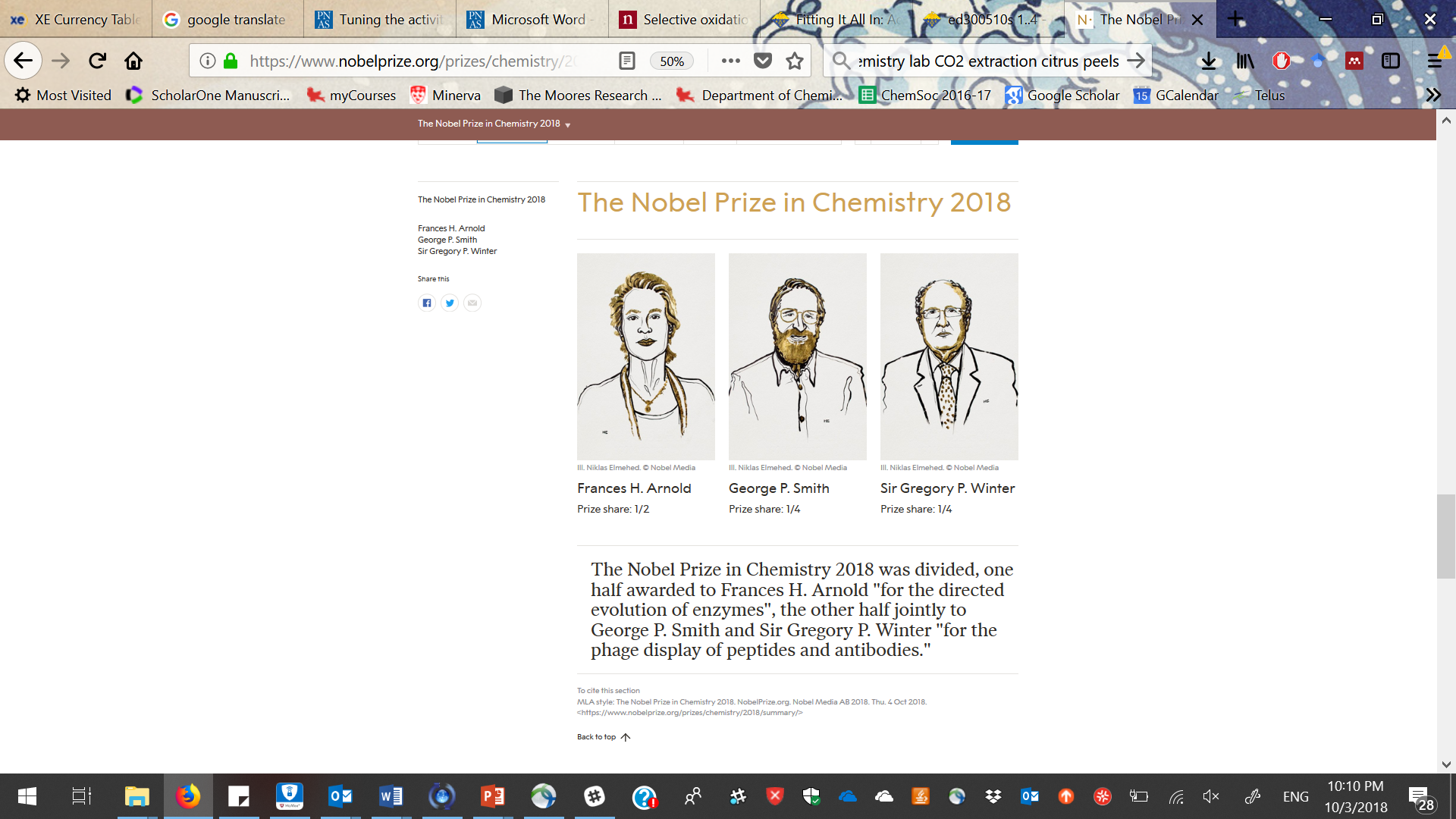 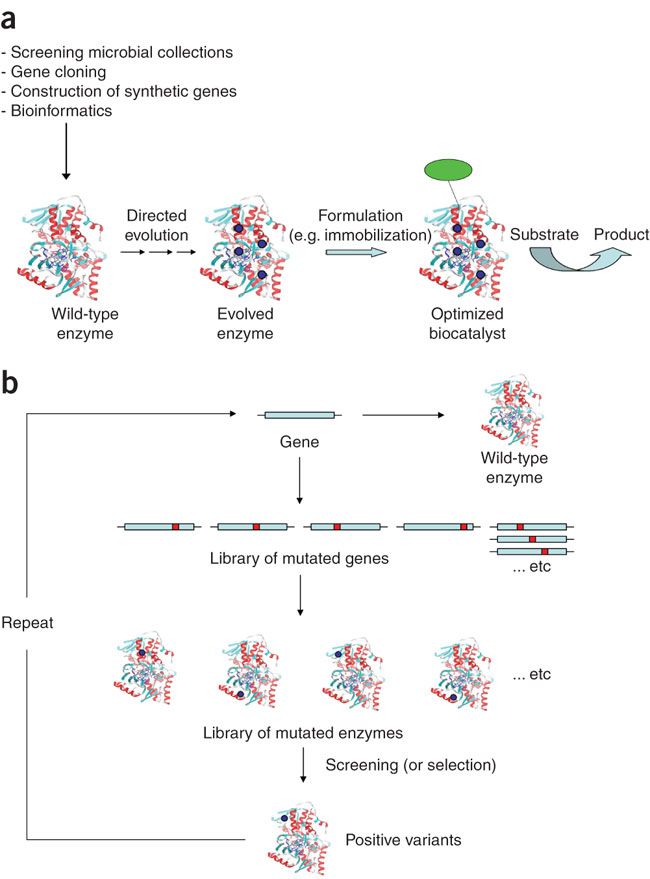 a) Stages in the discovery and development of a robust biocatalyst for practical applications
b)Directed evolution of enzymes by iterative cycles of random mutagenesis, protein expression and screening or selection of the desired activity.
Turner, N. J. Directed evolution drives the next generation of biocatalysts. Nat. Chem. Biol. 2009, 5 (8), 567–573.
Examples on Enzymatic Catalysis
Conventional manufacturing of 6-aminopenicillanic acid (6-APA) - a key raw material for semi-synthetic penicillin and cephalosporin involved the use of environmentally unattractive reagents – requires a chlorinated hydrocarbon solvent and a reaction temperature of –40°C.

In contrast, enzymatic cleavage of penicillin G is performed in water at 37°C and the only reagent used is to adjust the pH. 

The enzymatic process currently accounts for the majority of the several thousand tons of 6-APA produced annually on a world-wide basis.
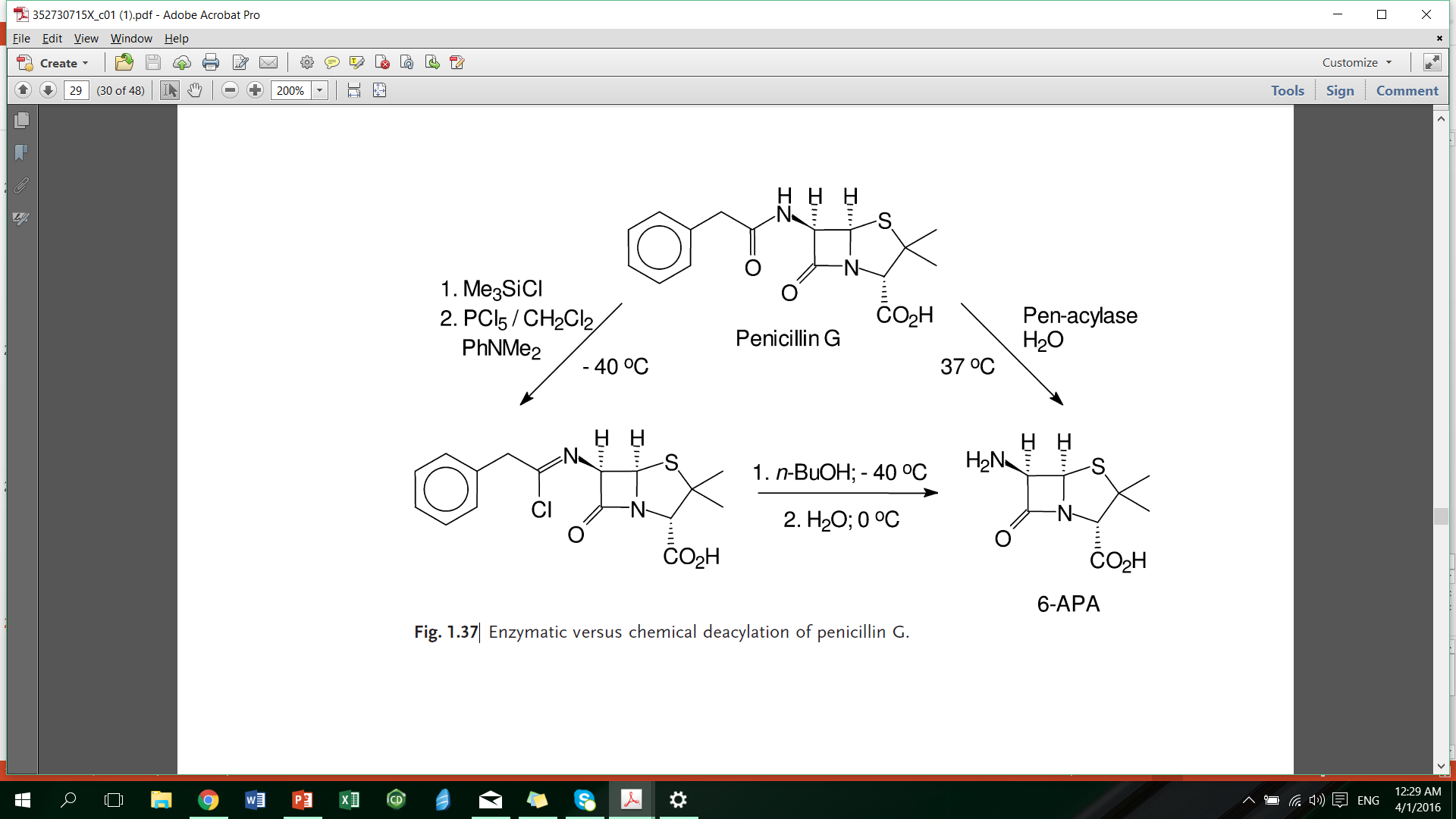 [Speaker Notes: An illustrative example of the benefits to be gained by replacing conventional
chemistry by biocatalysis is provided by the manufacture of 6-aminopenicillanic
acid (6-APA), a key raw material for semi-synthetic penicillin and cephalosporin
antibiotics, by hydrolysis of penicillin G [115]. Up until the mid-1980s a chemical
procedure was used for this hydrolysis (Fig. 1.37). It involved the use of environmentally
unattractive reagents, a chlorinated hydrocarbon solvent (CH2Cl2)
and a reaction temperature of –40C. Thus, 0.6 kg Me3SiCl, 1.2 kg PCl5, 1.6 kg
PhNMe2, 0.2 kg NH3, 8.41 kg of n-BuOH and 8.41 kg of CH2Cl2 were required
to produce 1 kg of 6-APA [116].
In contrast, enzymatic cleavage of penicillin G (Fig. 1.37) is performed in
water at 37C and the only reagent used is NH3 (0.9 kg per kg of 6-APA), to adjust
the pH. The enzymatic process currently accounts for the majority of the
several thousand tons of 6-APA produced annually on a world-wide basis.
30 1 Introduction: Green Chemistry and Catalysis
Fig. 1.37]
Case Study
Sitagliptin – Rhodium to Enzyme
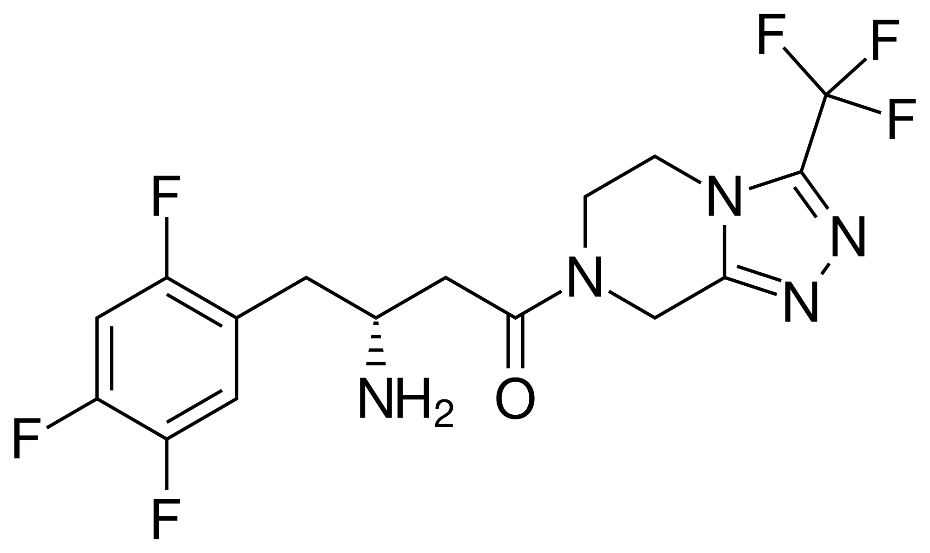 Sitagliptin is Merck's top-selling diabetes drug.

It brought $1.9 million in sales in 2009.

Traditional synthesis used high pressure and a heavy metal – rhodium.

The new improved synthesis with enzymes allows for 99.95% selectivity to the desired product and eliminates all heavy metal wastes.
Sitagliptin, the active ingredient in Merck's Januvia.
http://www.rsc.org/chemistryworld/News/2010/June/17061002.asp (Accessed on 4/1/2016)
Savile, C. K.; Janey, J. M.; Mundorff, E. C.; Moore, J. C.; Tam, S.; Jarvis, W. R.; Colbeck, J. C.; Krebber, A.; Fleitz, F. J.; Brands, J.; Devine, P. N.; Huisman, G. W.; Hughes, G. J., Biocatalytic Asymmetric Synthesis of Chiral Amines from Ketones Applied to Sitagliptin Manufacture. Science 2010, 329 (5989), 305-309.
[Speaker Notes: http://www.rsc.org/chemistryworld/News/2010/June/17061002.asp]
Enzymatic catalysis for energy
Bacteria have been used to turn CO2 into methane
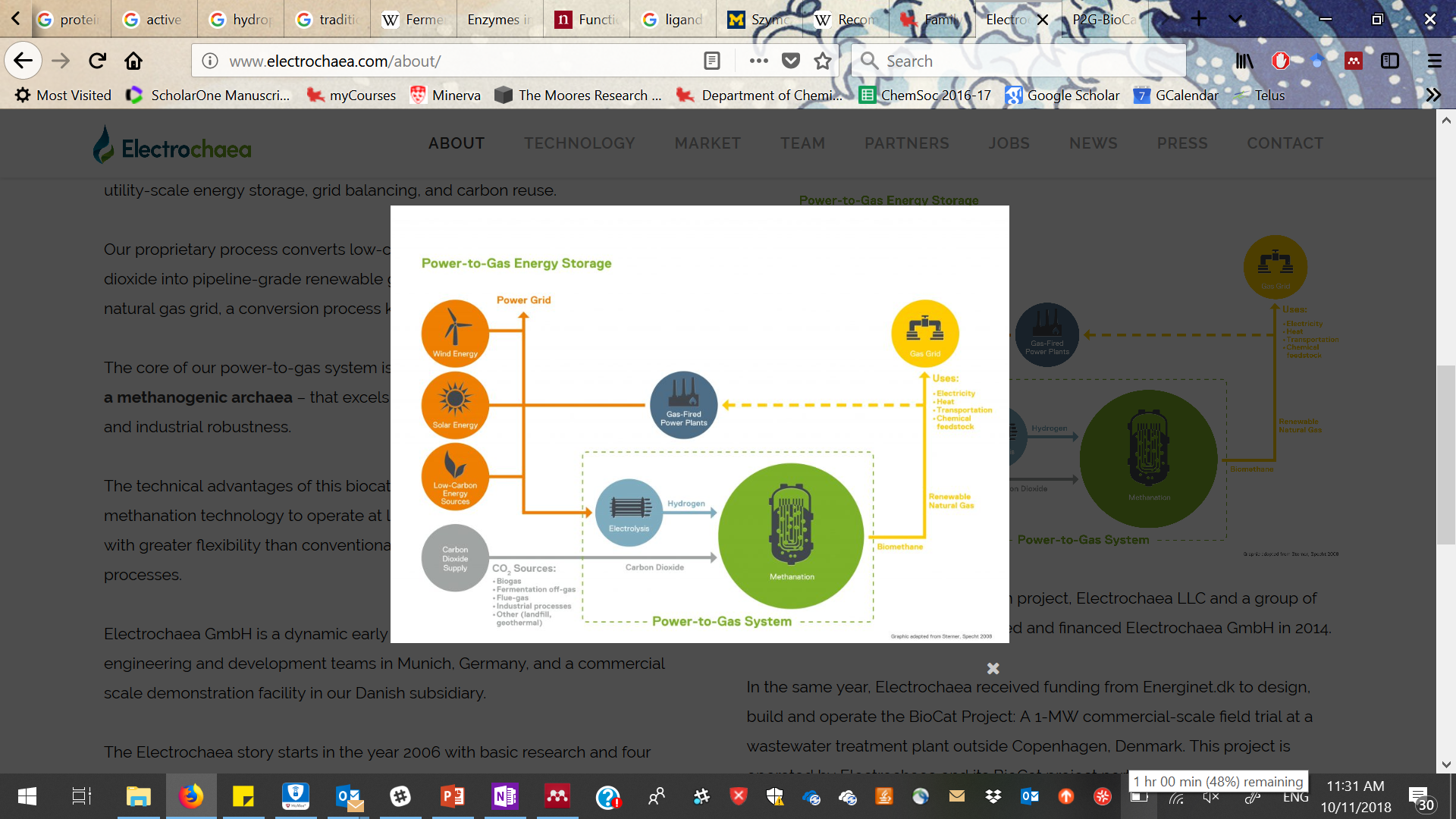 http://www.electrochaea.com/about/ - Video: http://www.electrochaea.com/technology/
[Speaker Notes: http://www.rsc.org/chemistryworld/News/2010/June/17061002.asp]
Enzymatic catalysis for plastic degradation
With specific mutations a PETase properties were improved to degrade plastics. Bacterium in question: Ideonella sakaiensis 201-F6
A. No enzyme    B. wild-type PETase  C. mutant type PETase
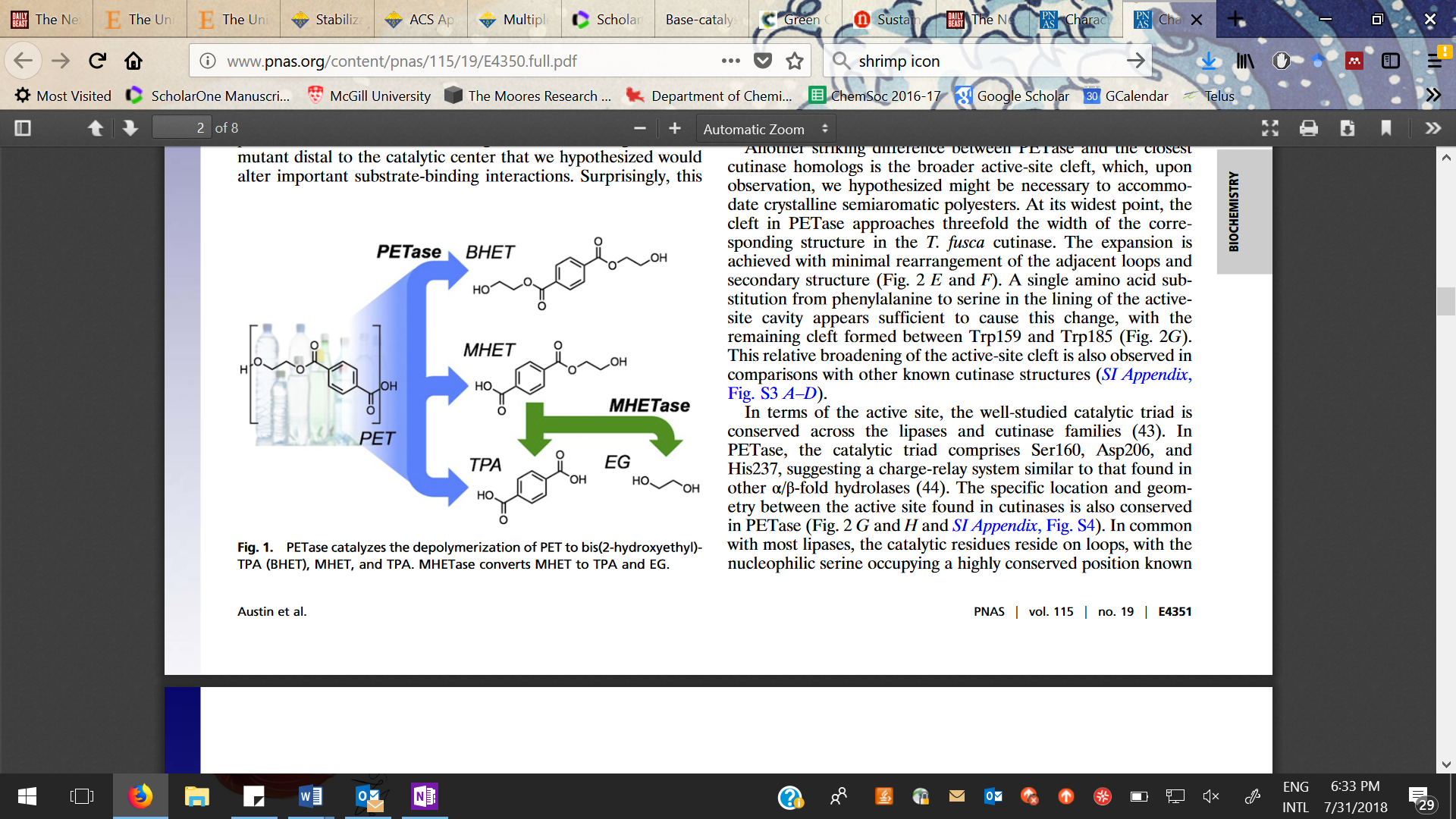 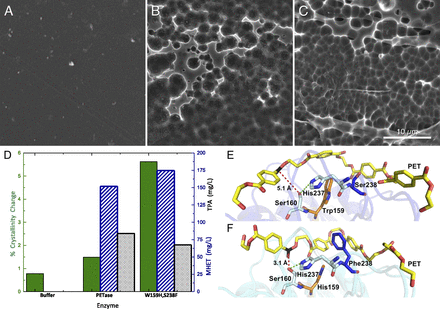 PET films
Austin, H. P.; Allen, M. D.; Donohoe, B. S.; Rorrer, N. A.; Kearns, F. L.; Silveira, R. L.; Pollard, B. C.; Dominick, G.; Duman, R.; El Omari, K.; et al. Proc. Natl. Acad. Sci. U. S. A. 2018, 115 (19), E4350–E4357.
[Speaker Notes: http://www.rsc.org/chemistryworld/News/2010/June/17061002.asp]
The Pros and Cons of Enzymatic Reactions
Cons:
Pros:
Mild conditions.
Aqueous environment.
Atmospheric conditions.
A very specific and high reaction rate.
Separations are often complicated.
They can be expensive to produce.
Some people might experience allergic reactions to some enzymes.
Topics Covered
Activation Energy for Reaction
What is a Catalyst?
Types of Catalysts
Catalysts and Sustainability
Important Improvements Using Catalysts
Enzymatic Reactions
Examples and Considerations
Sponsored by Yale-UNIDO Initiative
QUESTIONS?
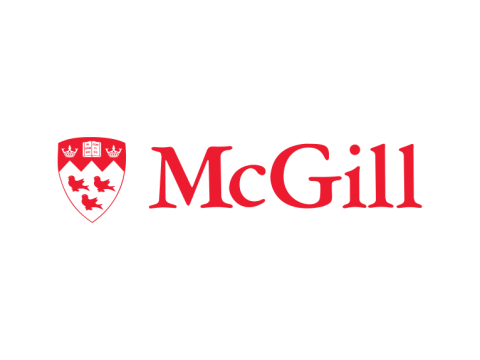 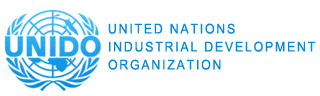 CENTER for GREEN CHEMISTRY
and GREEN ENGINEERING at YALE
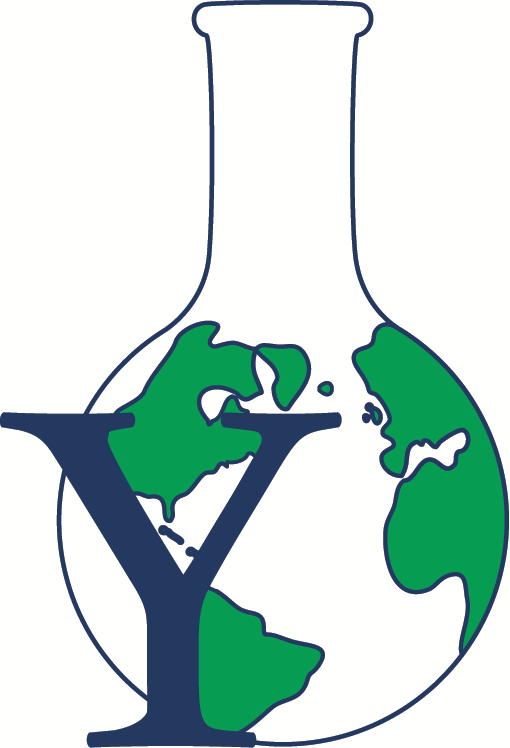 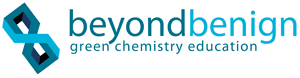